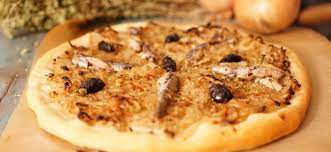 Recette pissaladière
À déguster à plusieurs
Tout d’abord les ingrédient
Pour réaliser cette recette il vous faudra:
200 g de farines
100 g de beurre
Du sel
1 kg d’oignon
De l’huile d’olive (6 cuillière)
Une branche de thym
Filet d’anchois une boite
Olive noir (une dizaine)
Maintenant passons à la préparation
Étape 1: Versez la farine tamisée dans un saladier, ajoutez le sel et le beurre coupé en très petits morceaux. Travaillez du bout des doigts puis faites un creux au centre et versez 5 cl d'eau froide. Formez une boule de pâte et laissez-la reposer au frais au moins 30 minutes.
Étape 2:Pelez les oignons et coupez-les en rondelles de 0,5 cm d'épaisseur. Déposez-les dans une cocotte avec 5 cuillères à soupe d'huile d'olive, 3 cuillères à soupe d'eau et une pincée de sel. Couvrez et laissez cuire 40 minutes.
Étape 3:En fin de cuisson, retirez le couvercle pour faire évaporer le maximum de jus, mais sans laisser colorer les oignons qui doivent être comme confits.
Étape 4:Préchauffez le four à 210°C. Étalez la pâte et garnissez-en un moule à tarte
Étape 5:Ajouter sur la pâte les oignons complètement refroidis, égalisez la surface.
Dernière étape :Saupoudrez de thym puis faites des croisillons avec les filets d'anchois (fendus en deux dans le sens de la longueur). Répartissez les olives, arrosez d'un filet d'huile d'olive et enfournez 25 à 30 minutes. Dégustez chaud, tiède ou froid.
Et voila vous etes prés à manger votre pissaladière à plusieurs